ENT, Applications et ressources Numériques
Refonte du portail, développement de l’application et Méthodologie de projet
Des services numériques orientée sur les usages
Aujourd’hui: très administratif et « métier »

Demain: un outil pour la transformation pédagogique

Un ENT centré sur la pédagogie
Espaces d’échanges enseignant-étudiant et étudiant-étudiant
Valorisation et présentation des pratiques pédagogiques(avec démo et tutoriels pour les enseignants)
Espace documentaire intégré – Valorisation des UNT
Services Outils Numériques et Communication
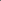 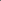 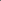 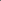 Des services numériques orientée sur les usages
De meilleurs services pour s’intégrer à l’Université
EdT, notes, BU, tutorat, mobilité, stages…

Des solutions facilitant la vie quotidienne
Sport, santé, culture, transport, CROUS…

Un outil pour la transformation pédagogique
Services Outils Numériques et Communication
ENT et services Numériques : partis pris
Implication des parties prenantes
Propositions soumises à des panels utilisateurs
Outils de feed-back, d’interpellation, de retours usagers

Ergonomie et intégration
Refonte Graphique Mobile First 
Intuitif, cohérent, personnalisable, accessible, etc.
Continuité avec les sites web 

Agilité
Evolution continue
Tableaux de bords et métrologie des usages
Services Outils Numériques et Communication
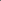 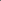 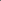 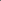 ENT et services Numériques : Appels à projet
Mise en Œuvre du plan « Etudiants »:

Espace Numérique Pédagogique au service des Etudiants et Enseignants à l’Université de Limoges

Appel à projet ESR 2018 Nouvelle-Aquitaine:

Application mobile Unilim
Services Outils Numériques et Communication
Méthodologie: Outils et ressources
Accompagnement par un prestataire spécialisé
Marketing et connaissance des publiques (personae)
Pilotage et conduite de projet (passage à l’agile)
Graphisme et maquettage

Mise en place de groupes de travail et d’usagers
Groupe de pilotage, équipe de conduite du projet
Focus Groups
Services Outils Numériques et Communication
Méthodologie: Dates clés
Novembre 2018: Appel d’offre accompagnement et développement

2019-2020:Accompagnement et refontes techniques

Rentrée 2020: Nouvel ENT, Application et intégration graphique

2020-2021: Ajustement, évaluation, évolutions, nouveaux services
Services Outils Numériques et Communication
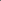 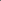 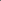 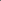 ENT et services Numériques : conduite du projet
Groupe de Pilotage
VP CFVU, VP Numérique, VP Média, VP Etudiant (représenté)Directeur SI, Directeur Pôle Formation, Directeur Affaires Financières
Chef.fe.s de projet 
Alexandre DelpeuchDSI – Service Outils Numérique
Candice MalagnouxService Communication
Services Outils Numériques et Communication
Merci
Services Outils Numériques et Communication